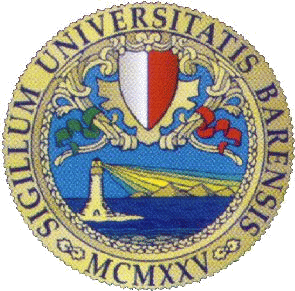 UNIVERSITÁ DEGLI STUDI DI BARI
 FACOLTÁ DI MEDICINA E CHIRURGIA

ISTITUTO DI OSTETRICIA E GINECOLOGIA III 
in collaborazione con il  
DIPARTIMENTO DI SCIENZE NEUROLOGICHE E PSICHIATRICHE
TESI DI LAUREA SPERIMENTALE
INFLUENZA DEI CONTRACCETTIVI ORALI SULLE ASIMMETRIE FUNZIONALI CEREBRALI
Relatore:
Chiar.mo Prof. Ettore CICINELLI

Correlatore:
Chiar.ma Prof.ssa Marina DE TOMMASO
Laureanda:
Silvana TARRICONE
ANNO ACCADEMICO 2010 - 2011
I CONTRACCETTIVI ORMONALI
Steroidi sessuali femminili sintetici:
estrogeni + progestinici oppure soli progestinici.
PIÚ UTILIZZATA
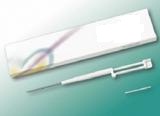 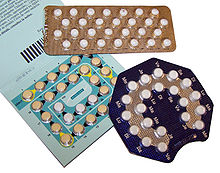 impianti
sottocute
orale
MODALITÁ 
DI 
SOMMINISTRAZIONE
CO iniettabili
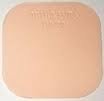 transdermica
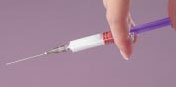 anello
vaginale
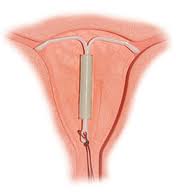 intrauterina
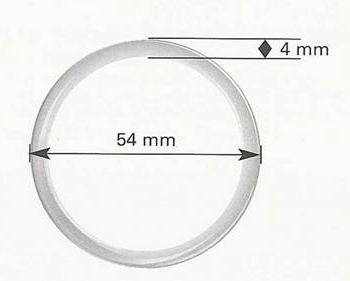 STEROIDI SESSUALI FEMMINILI E SISTEMA NERVOSO CENTRALE
ESTRADIOLO



Trascrizione
    genica
Eccitabilitá neuronale
Funzione sinaptica
Plasticitá neuronale
PROGESTERONE
            



    MODULA LA SINTESI E IL RILASCIO DI NEUROPEPTIDI
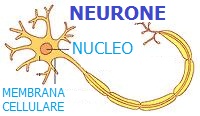 I DUE EMISFERI CEREBRALI
DIFFERENZE STRUTTURALI


STEROIDI GONADICI
Trasmissione sinaptica 
sinapsi commessurali


DIFFERENZE FUNZIONALI


    lateralizzazione dei processi cognitivi
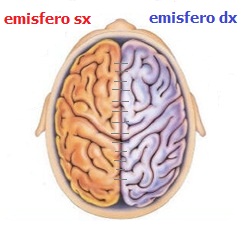 asimmetrie funzionali cerebrali (FCAs)
ASIMMETRIE FUNZIONALI CEREBRALI
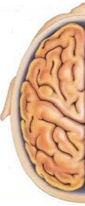 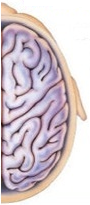 EMISFERO
SINISTRO






Prestazioni
intellettuali
razionali
verbali
analitiche
EMISFERO 
DESTRO







Discriminazioni sensoriali
Processi emozionali,non verbali e intuitivi
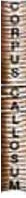 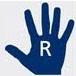 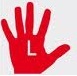 < FCAs
LA PERCEZIONE DELLO SPAZIO
EMICAMPO VISIVO 
DESTRO
EMICAMPO VISIVO 
SINISTRO
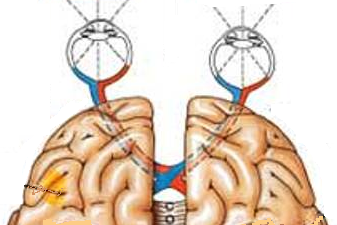 Emisfero destro
(RH)
Emisfero sinistro
(LH)
Buon funzionamento del CORPO CALLOSO

RIGHT PSEUDONEGLECT
Tendenza a trascurare l’emicampo visivo destro
HAND-USE EFFECT
Inefficiente comunicazione interemisferica
Emicampo visivo sx
Emicampo visivo dx
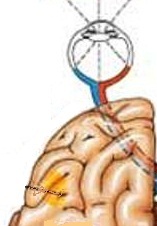 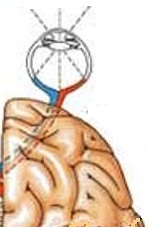 Emisfero sinistro
Emisfero destro
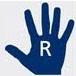 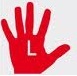 OBIETTIVO DEL NOSTRO STUDIO
Valutare gli effetti dei contraccettivi orali  sulle asimmetrie funzionali cerebrali (FCAs)
MATERIALI E METODI
Abbiamo arruolato 36 donne in buona salute che assumevano OC: 
DROSPIRENONE 3mg + ETINILESTRADIOLO 20µg (Yasminelle) da almeno 6 mesi.

no altri farmaci
etá media 24±DS
29 destrimane, 7 mancine

consenso informato
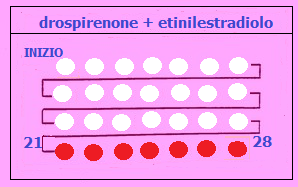 Per valutare le FCAs abbiamo utilizzato il test della line-bisection sec. Bisiach
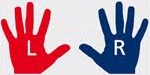 Segnare il centro
 di ciascuna linea
Con la mano dominante
No restrizione di tempo

    2 VOLTE
A       10° giorno di assunzione dell’OC 
 
B
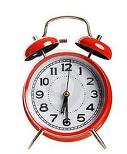 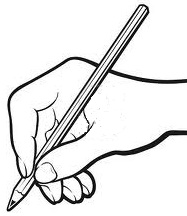 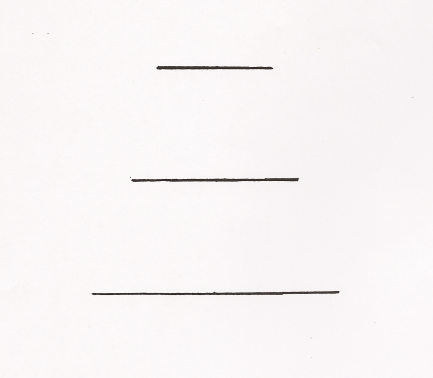 Nel giorno di assunzione della prima pillola del nuovo blister
(massima durata dell’ intervallo di sospensione della pillola)
RISULTATI
Il centro soggettivo non coincideva sempre con quello reale
Abbiamo misurato lo spostamento verso destra o verso sinistra con una accuratezza di 0.5 mm
Destrimane e mancine sono state considerate separatamente
DESTRIMANE
CENTRO 
OGGETTIVO
A

OC
CENTRO 
SOGGETTIVO
ANOVA
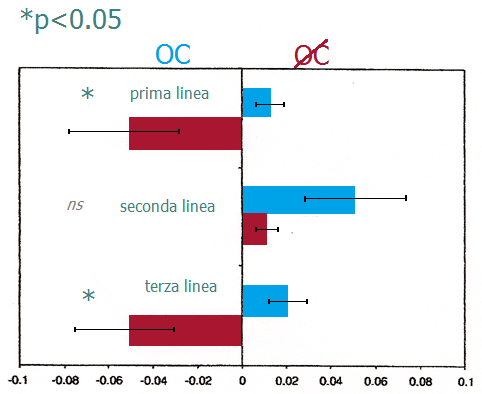 B

 OC
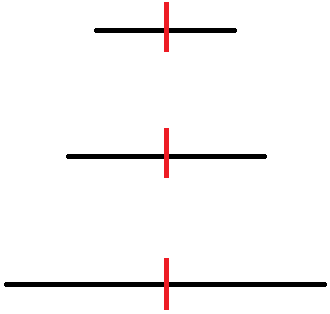 MANCINE
CENTRO 
OGGETTIVO
A

OC
CENTRO 
SOGGETTIVO
ANOVA
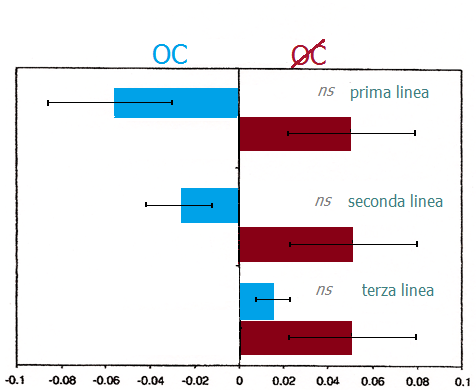 B

 OC
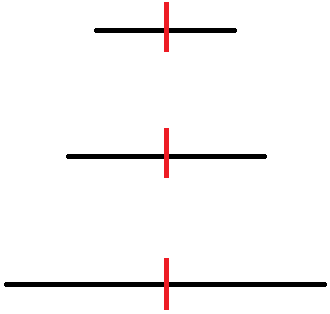 DESTRIMANE
(A): OC




Tendenza a spostarsi a sx


(B): OC 


Tendenza a spostarsi a dx
HAND-USE EFFECT

MANCINE: i risultati non sono statisticamente significativi.
RIGHT PSEUDONEGLECT
Emicampo visivo sx
Emicampo visivo dx
CENTRO OGGETTIVO
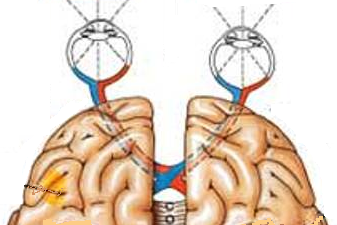 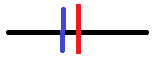 LH
RH
Emicampo visivo sx
Emicampo visivo dx
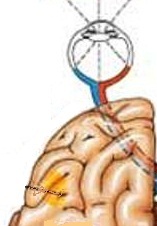 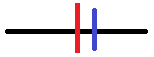 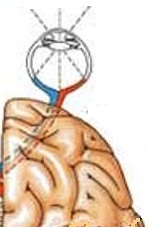 LH
RH
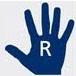 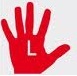 CONCLUSIONI
I risultati del presente studio confermano le interazioni tra ormoni steroidei e processi cognitivi, suggerendo una significativa influenza da parte dei contraccettivi orali.
Gli estrogeni incrementano le connessioni tra i due emisferi cerebrali, determinando una riduzione dei fenomeni di lateralizzazione.


Il peggioramento della interconnessione emisferica alla sospensione della pillola può rappresentare un ulteriore razionale per l’impiego delle più recenti formulazioni contraccettive, che prevedono l’abolizione dell’intervallo di sospensione, al fine di migliorare le performances cognitive.
GRAZIE PER L’ATTENZIONE